ВИДИ АДАПТАЦІЇ
ЧЕРЕПАХА.Морфологічна адаптація
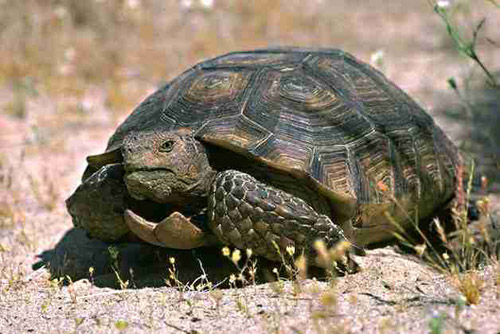 - твердий панцир, що забезпечує захист від хижих тварин.
РОМАШКА.Фізіологічна адаптація
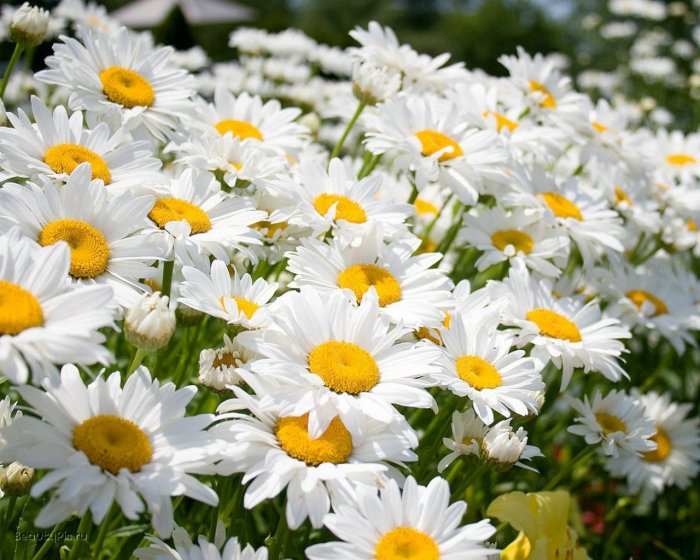 - запах квітки може служити для залучення комах і тим самим сприяти запиленню рослини.
ВЕДМІДЬ.Поведінкова адаптація
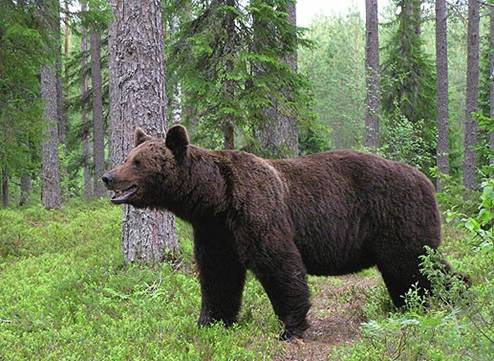 - зимовий сон.
ГЛУХАР.Морфологічна адаптація
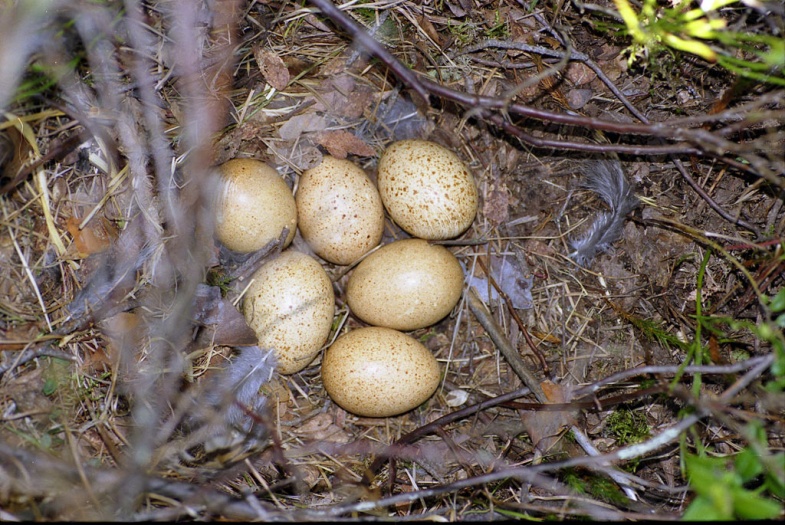 - самка, що сидить на гнізді майже не відрізняється від навколишнього фону. Відповідає фону і пігментована шкаралупа яєць.
ПАЛИЧНИК.Морфологічна адаптація
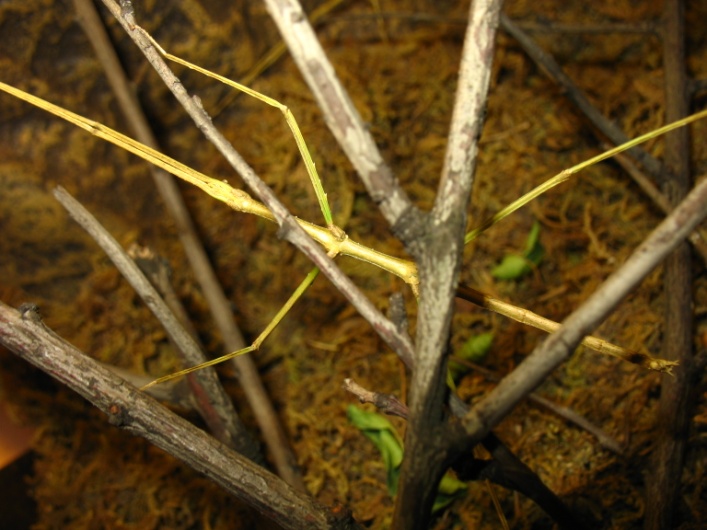 - мімікрія Мюллера;
подібність з гілочками.
ЗЕБРИ. ТИГРИ.Морфологічна адаптація
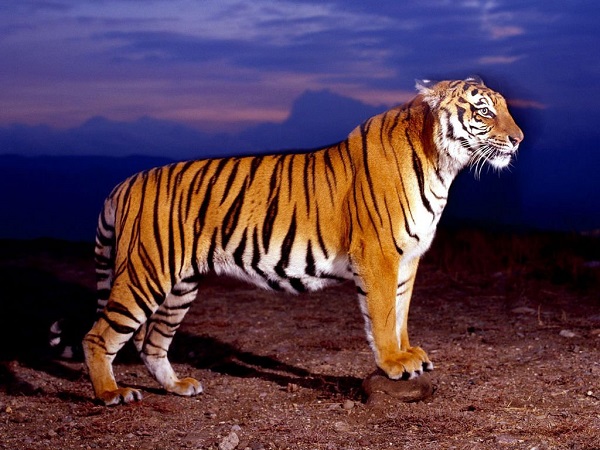 - мінливість Мюллера;
темні і світлі смуги на тілі збігаються з чергуванням тіні і світла навколишньої місцевості.
КЛОП-СОЛДАТИК.Морфологічна адаптація
- захисне забарвлення.
МЕТЕЛИК СКЛЯНИЦЯ.Морфологічна адаптація
- мімікрія Бейтса.
КОБРА.Фізіологічна адаптація
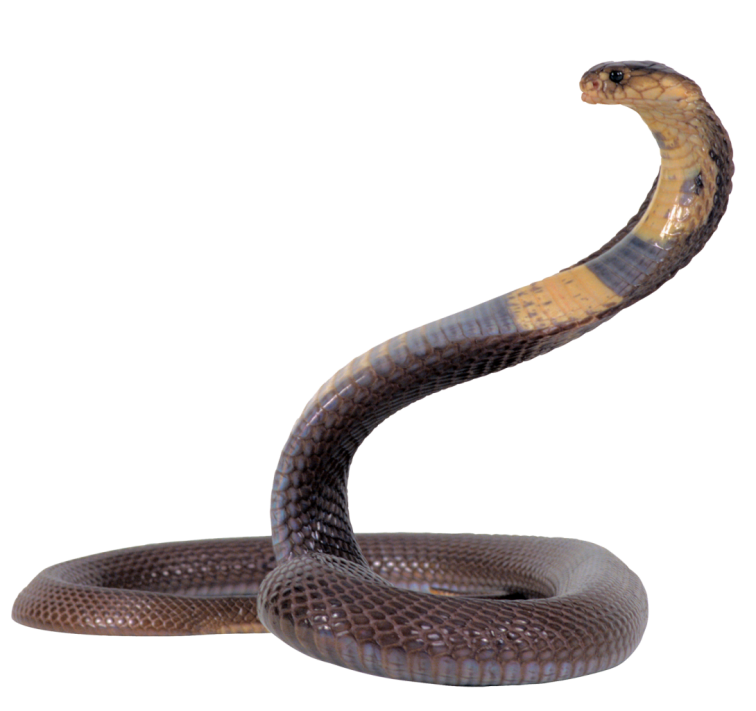 - наявність яду.
КАМБАЛА.Морфологічна адаптація
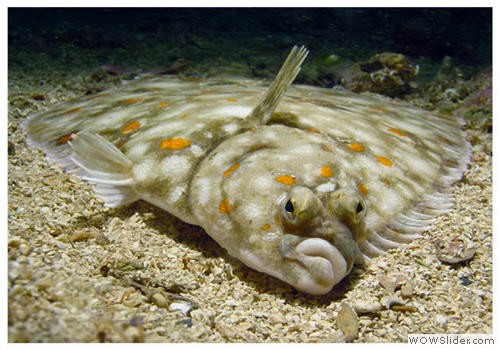 - захисне забарвлення.
КУЛЬБАБА. Морфологічна адаптація
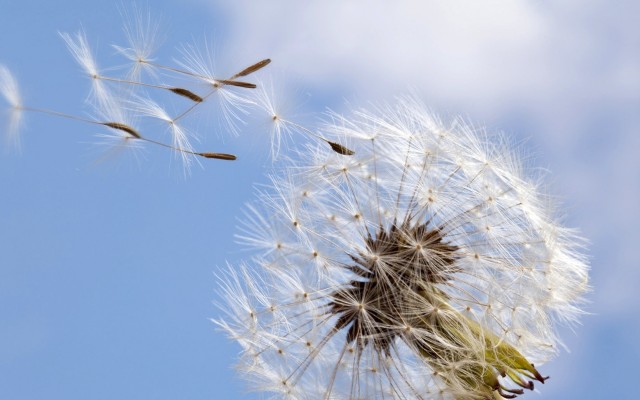 - зміна форми.
КВІТКОВИЙ ПАВУК.Морфологічна адаптація
- мімікрія Мюллера.
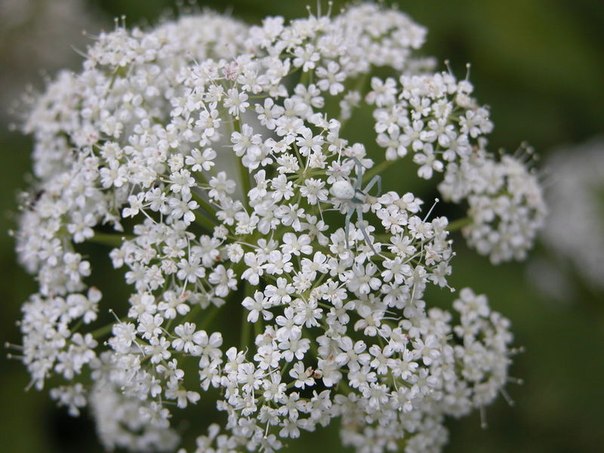 ЖУК БОМБАРДИР.Фізіологічна адаптація
- вироблення специфічних речовин.
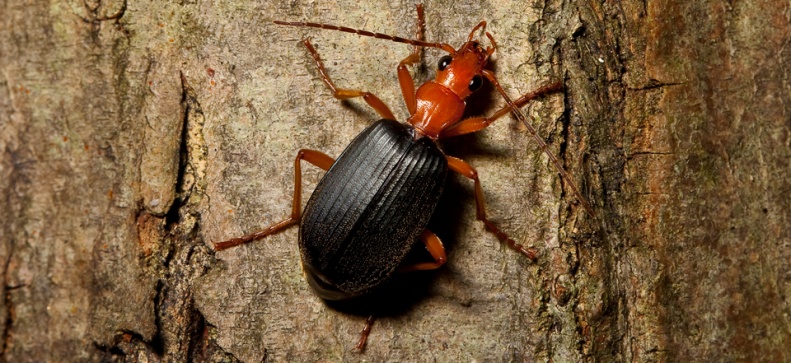 МАВПИ.Поведінкова адаптація
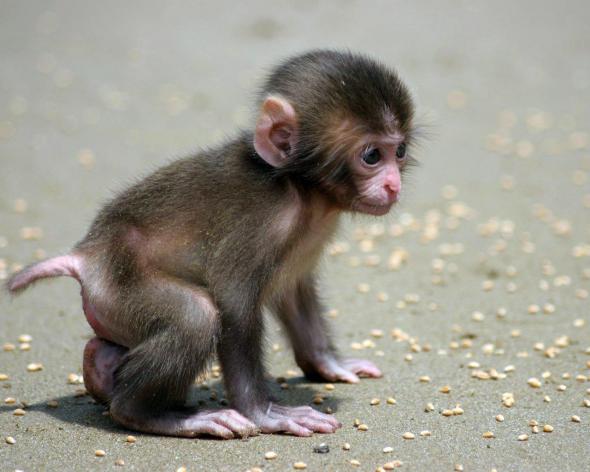 - піклування про менших.
МОРЖ.Фізіологічна адаптація
- потовщення тканин.
МОРЖ.Морфологічна адаптація
- великі клики.
АМФІБІЇ.Морфологічна адаптація
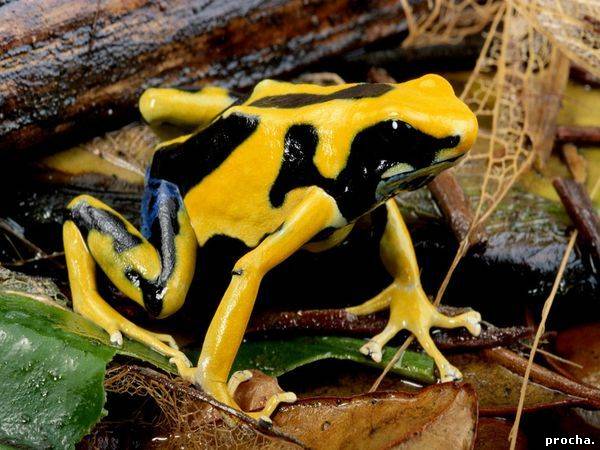 - захисне забарвлення.
БОГОМОЛ.Морфологічна адаптація
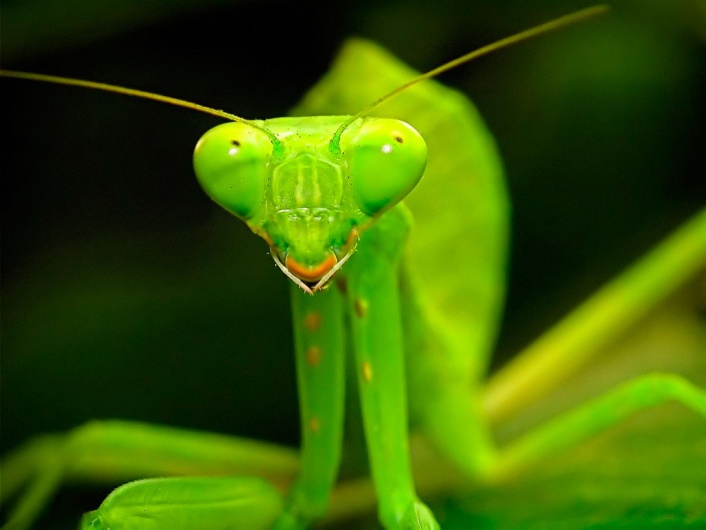 - загрозлива поза - єдиний захист богомола, якщо йому не вдалося залишитись непоміченим.
ЗАЄЦЬ.Морфологічна адаптація
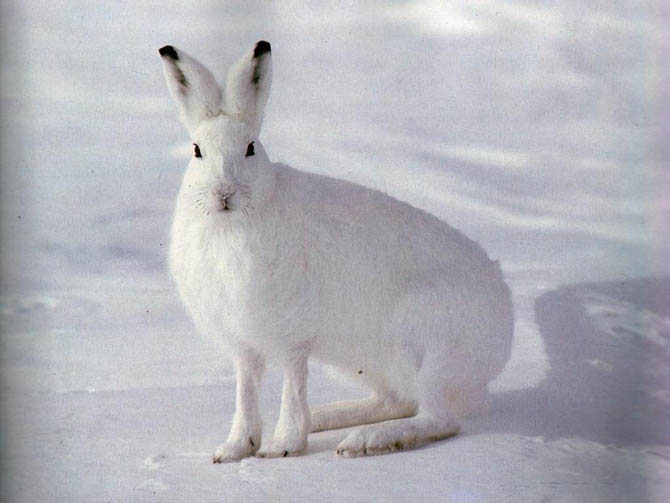 - сезонне забарвлення.
ВОСЬМИНІГ.Морфологічна адаптація
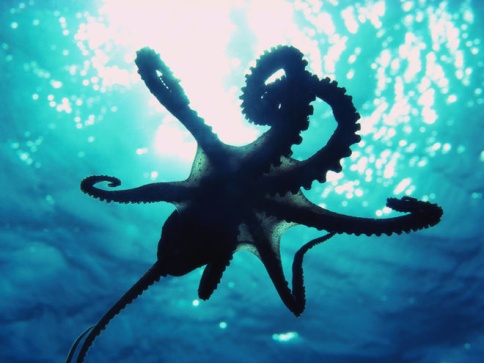 - загрозлива поза;
- 4 пари ходильних кінцівок.
КИТ.Поведінкова адаптація
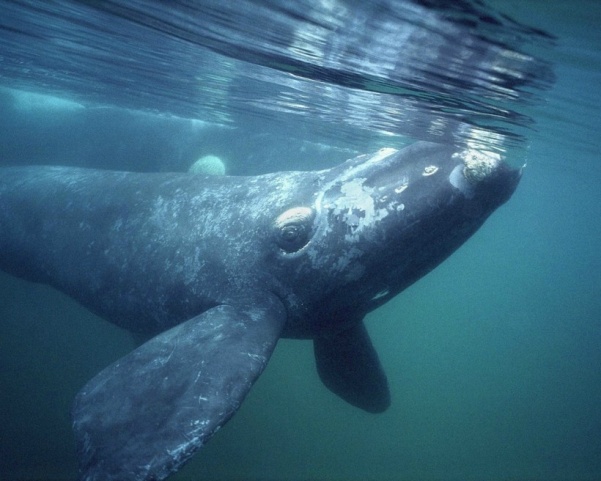 - шлюбна поведінка:
плавають пліч-о-пліч і торкаються один одного плавниками.
ДЕЛЬФІН. Фізіологічна адаптація
- ультразвук.
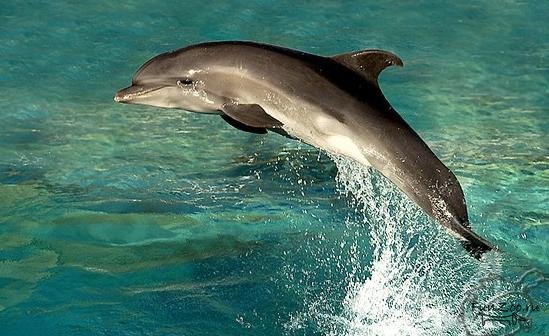 ДЕЛЬФІН.Поведінкова адаптація
- шлюбна поведінка:тварини разом плавають у воді, плескаючи одне одного ластами і погладжуючи по голові. Часто дельфіни всім тілом труться об ніс партнера.
БУРУНДУК.Поведінкова адаптація
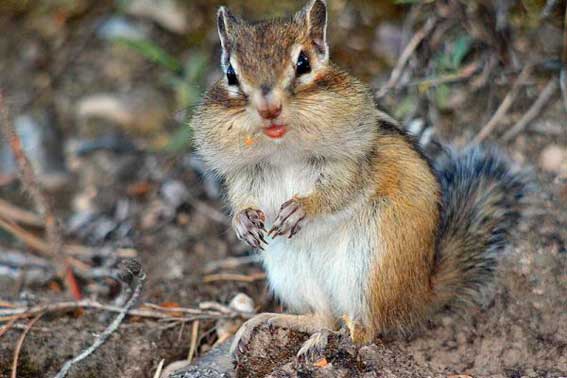 - інстинкт втечі (наприклад, від лиси).